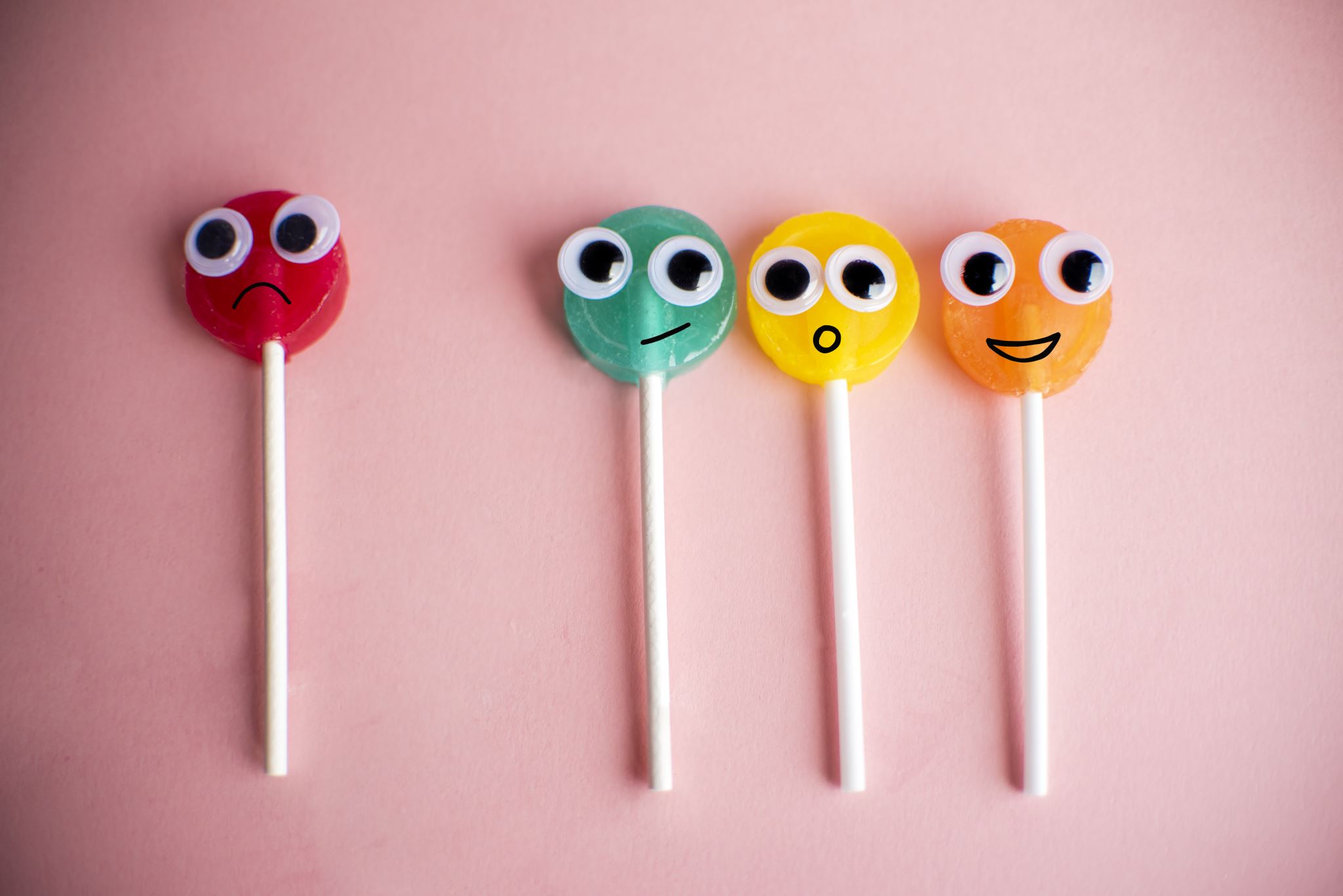 大家好😊みんなの中国語教室
dà　　jiā　　hǎo
今日の流れ
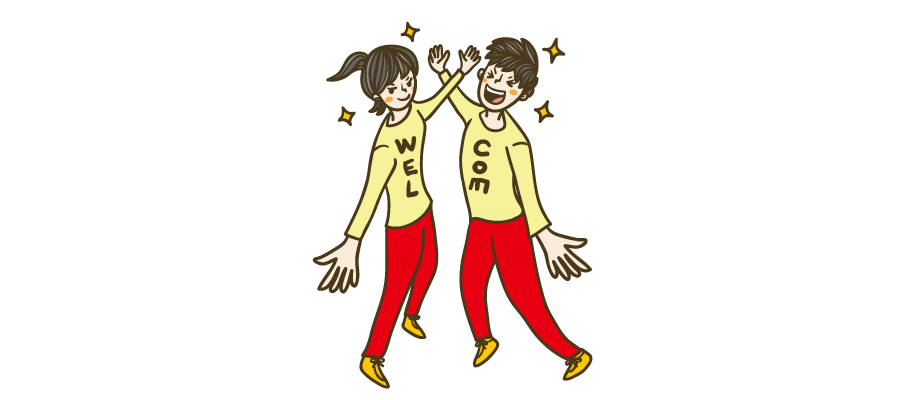 新しいメンバーの自己紹介
呼ばれたい名前
出身
趣味
好きな食べ物
なぜ中国語を勉強したいか？
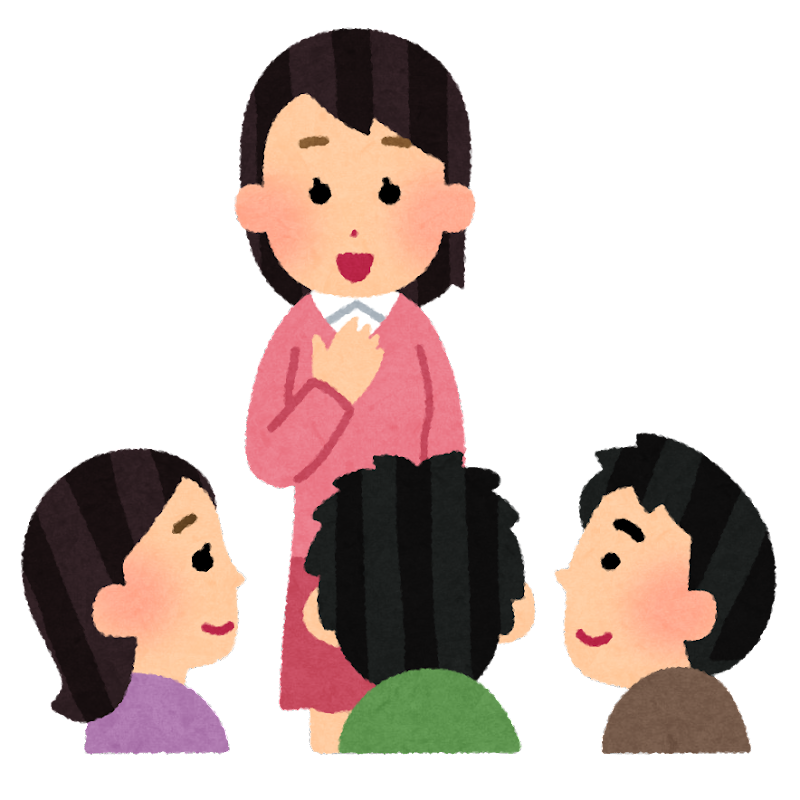 今日の授業
発音の練習
声調 ⭐
単母音 ⭐
子音（時間があれば…）
・発音全般https://www.youtube.com/watch?v=XHC_YMRKAWU&list=RDCMUCCkyXN56x3AAHR6ApGQhJfA&start_radio=1&t=52s　
・子音·儿歌　https://www.youtube.com/watch?v=kaYp8TsSfA8&t=78s
発音は難しい！！！！
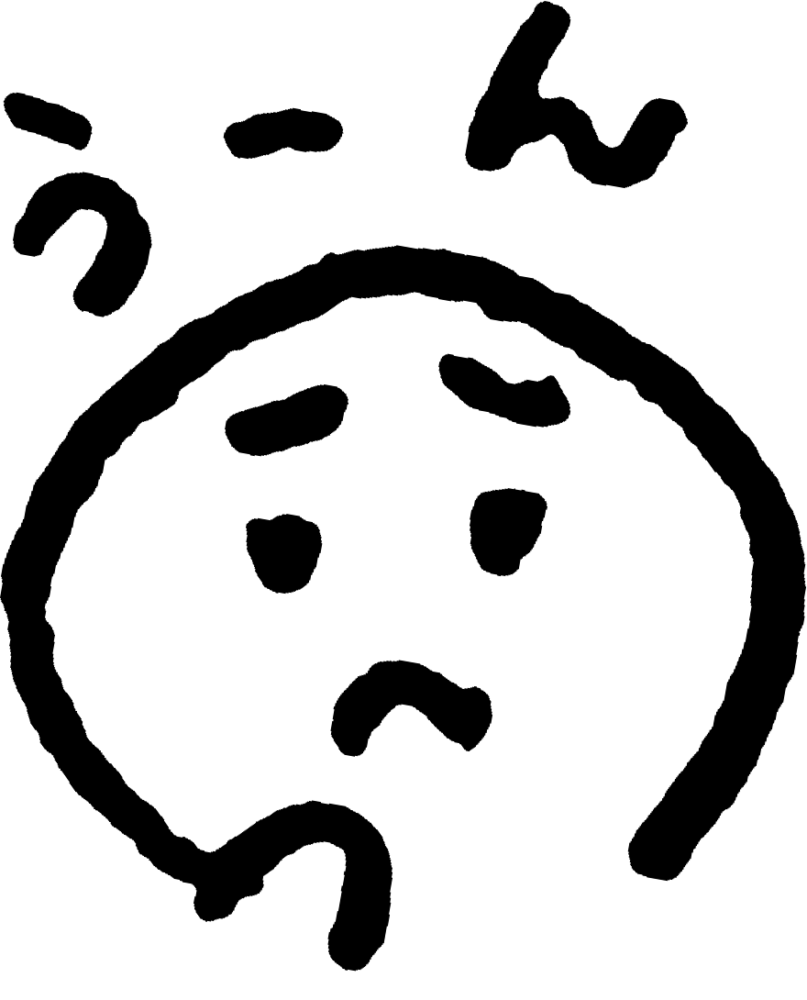 ・しかし、口から声を出すことが大事！言ってみないと、直すチャンスも失うよ！
・違う発音としても、ネイティブは文脈によって判断できるよ！
発音練習をしているあなたは本当にえらい!!
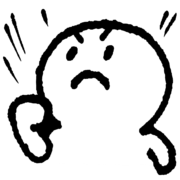 声調 第一声
次の出席は中国語でチェック
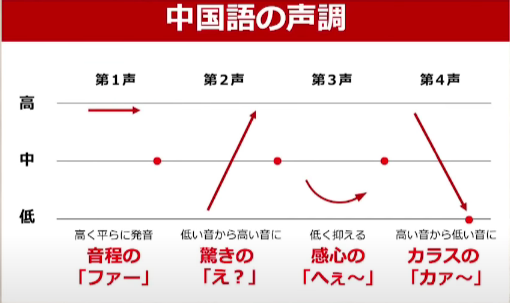 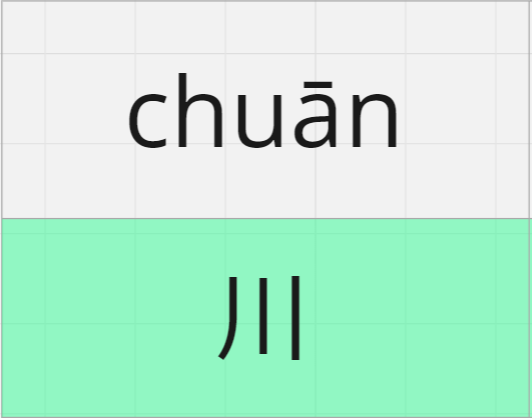 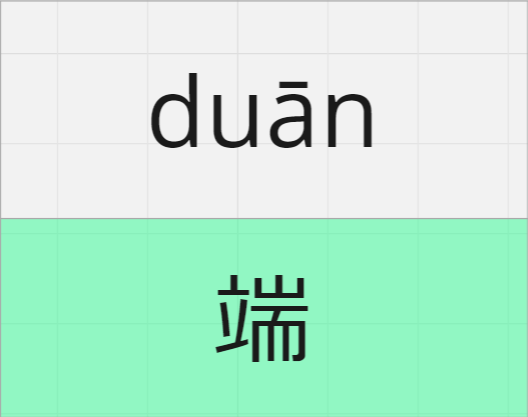 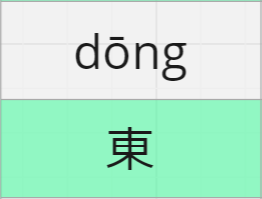 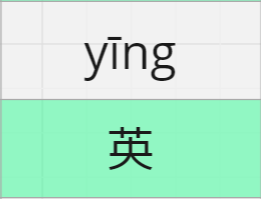 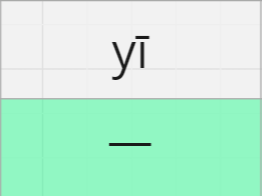 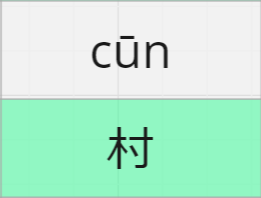 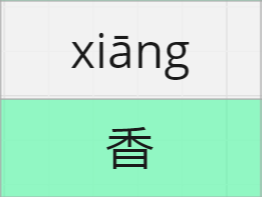 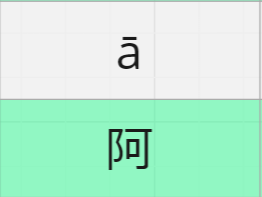 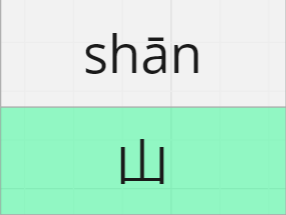 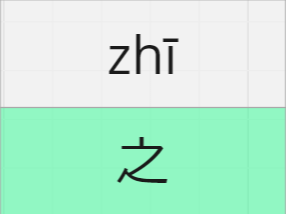 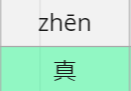 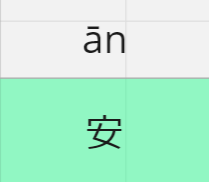 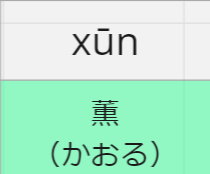 ツールの紹介：https://www.frelax.net/cgi-bin/cgi-local/pinyin/hz2py.cgi
声調 第二声
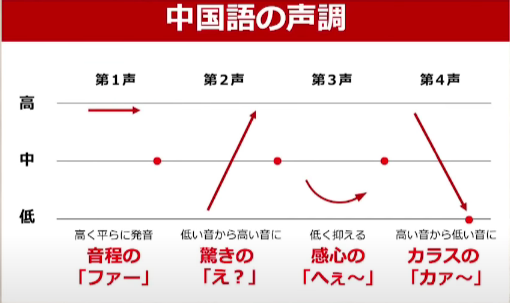 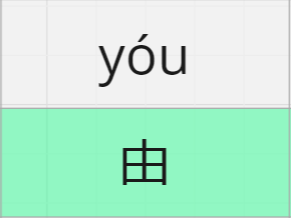 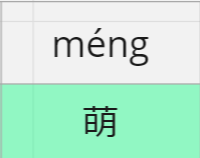 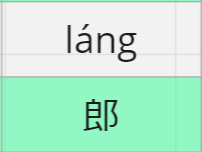 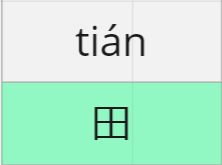 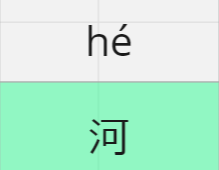 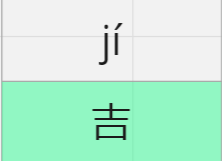 声調 第三声
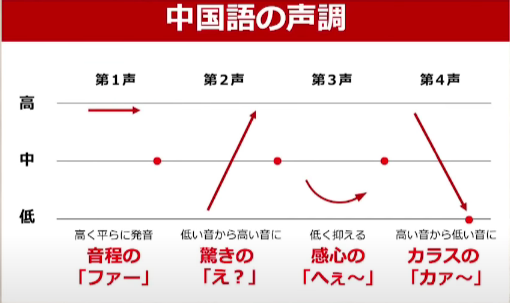 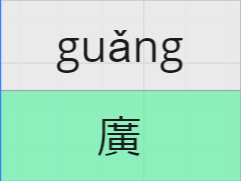 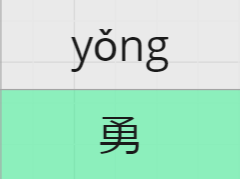 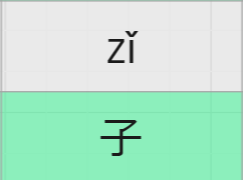 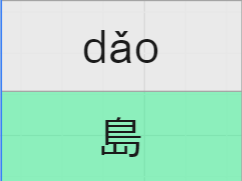 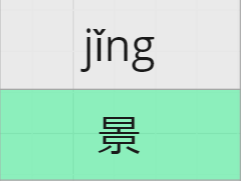 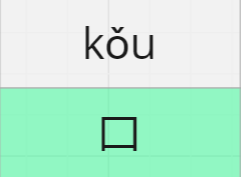 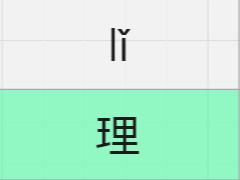 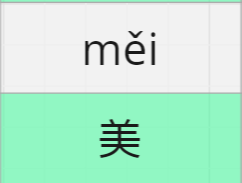 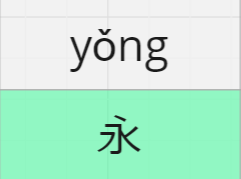 声調 第四声
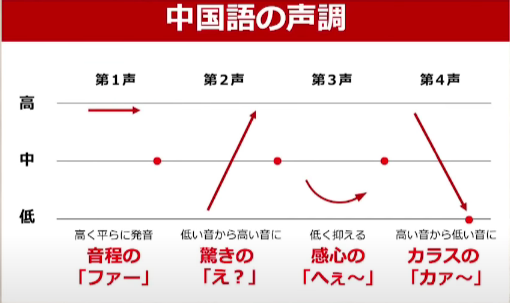 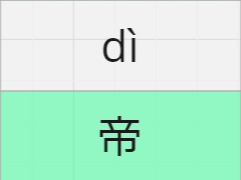 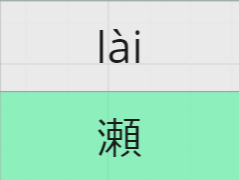 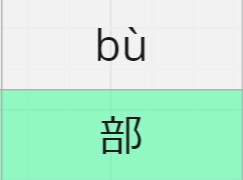 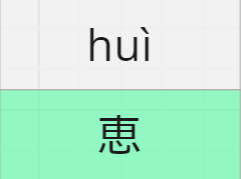 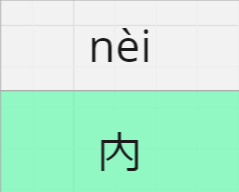 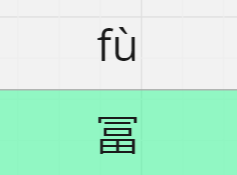 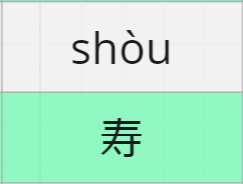 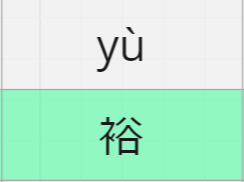 瘦
煞sha
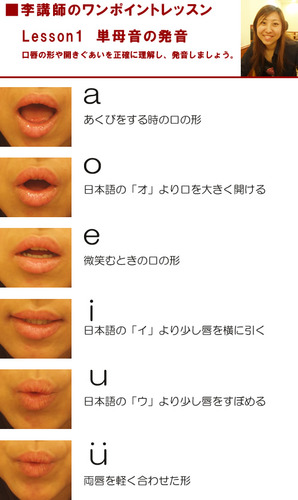 単母音
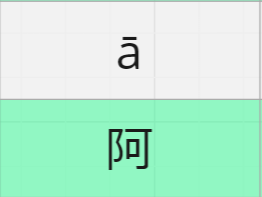 我（wǒ）
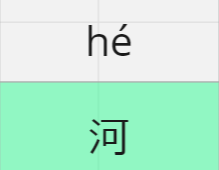 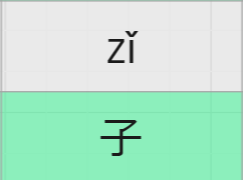 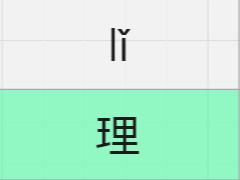 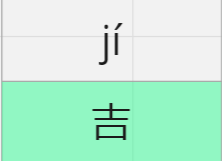 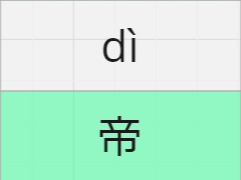 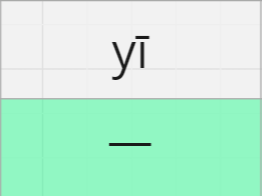 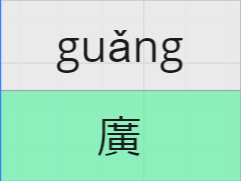 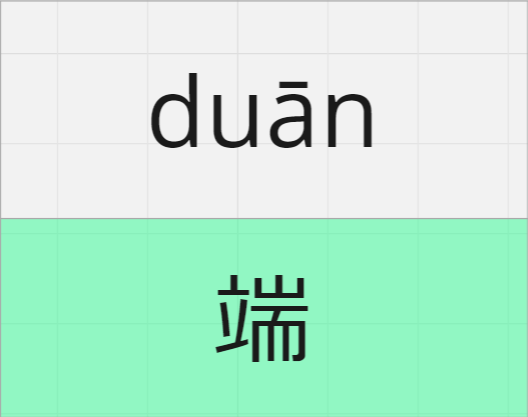 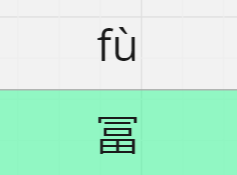 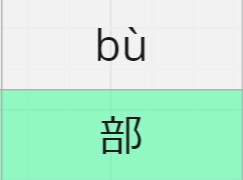 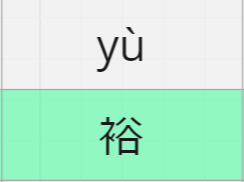 女（nǚ）
二（èr）
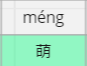 子音
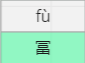 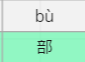 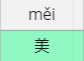 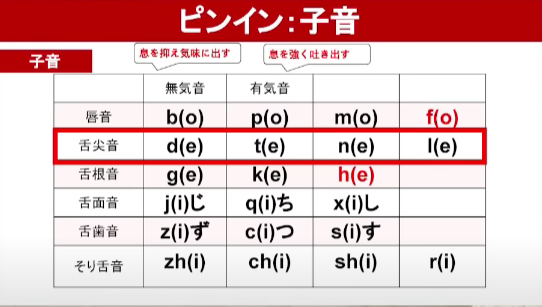 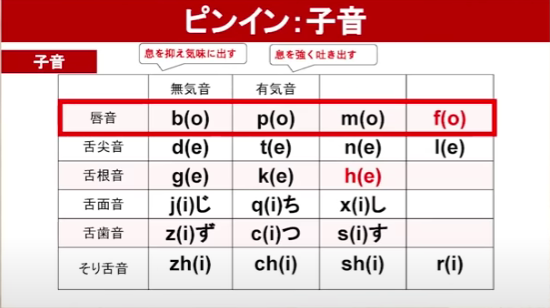 動画➡発音➡名前の中で子音を探す。
・子音·儿歌　https://www.youtube.com/watch?v=kaYp8TsSfA8&t=78s
耳が慣れることが大事‼
BGMとしては、良いかも！
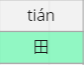 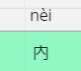 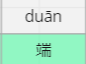 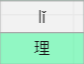 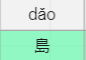 子音
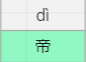 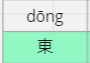 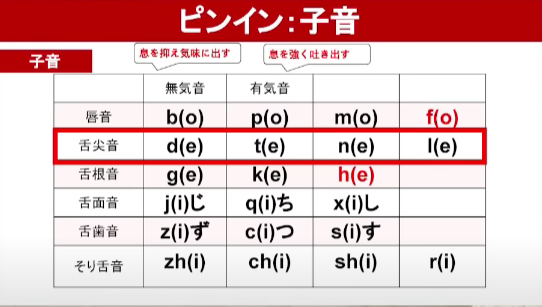 動画➡発音➡名前の中で子音を探す。
・子音·儿歌　https://www.youtube.com/watch?v=kaYp8TsSfA8&t=78s
耳が慣れることが大事‼
BGMとしては、良いかも！
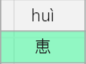 子音
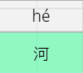 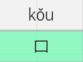 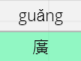 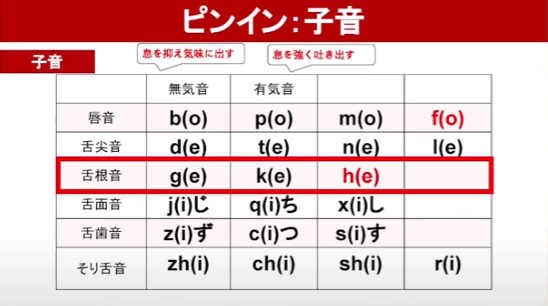 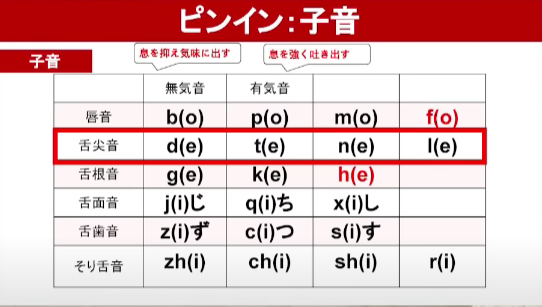 動画➡発音➡名前の中で子音を探す。
・子音·儿歌　https://www.youtube.com/watch?v=kaYp8TsSfA8&t=78s
耳が慣れることが大事‼
BGMとしては、良いかも！
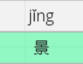 子音
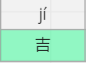 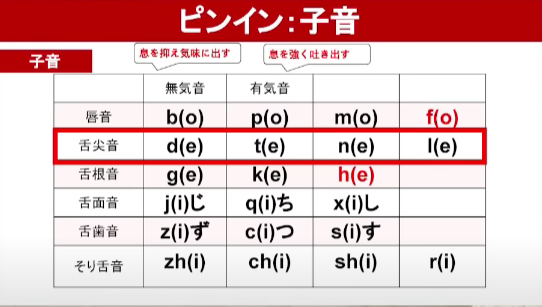 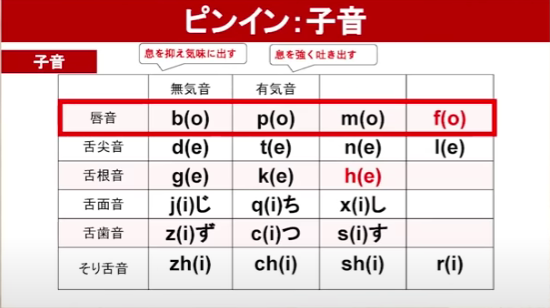 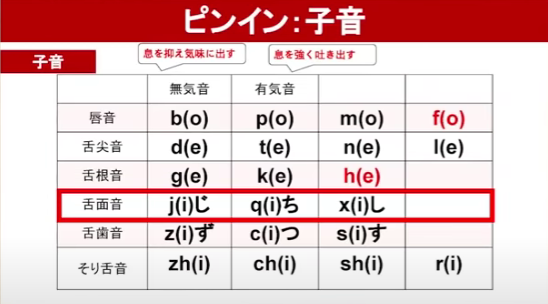 動画➡発音➡名前の中で子音を探す。
・子音·儿歌　https://www.youtube.com/watch?v=kaYp8TsSfA8&t=78s
耳が慣れることが大事‼
BGMとしては、良いかも！
事務連絡夏休みのスケジュールについて
8月3日～20日
ササは帰国するぞ！
8月8日　夏休み
8月15日　休講!!
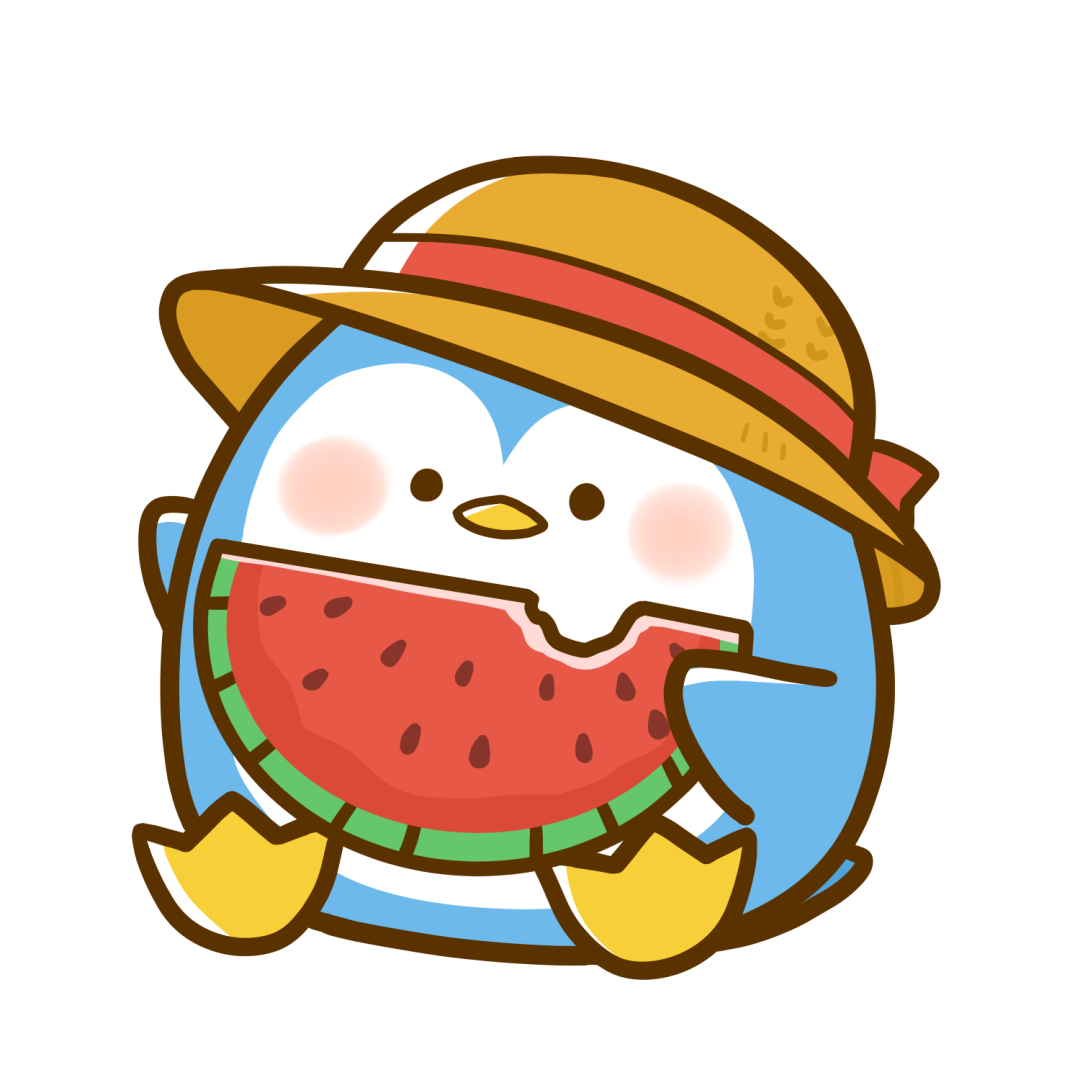 再 见！